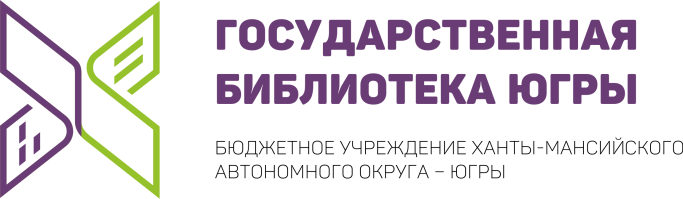 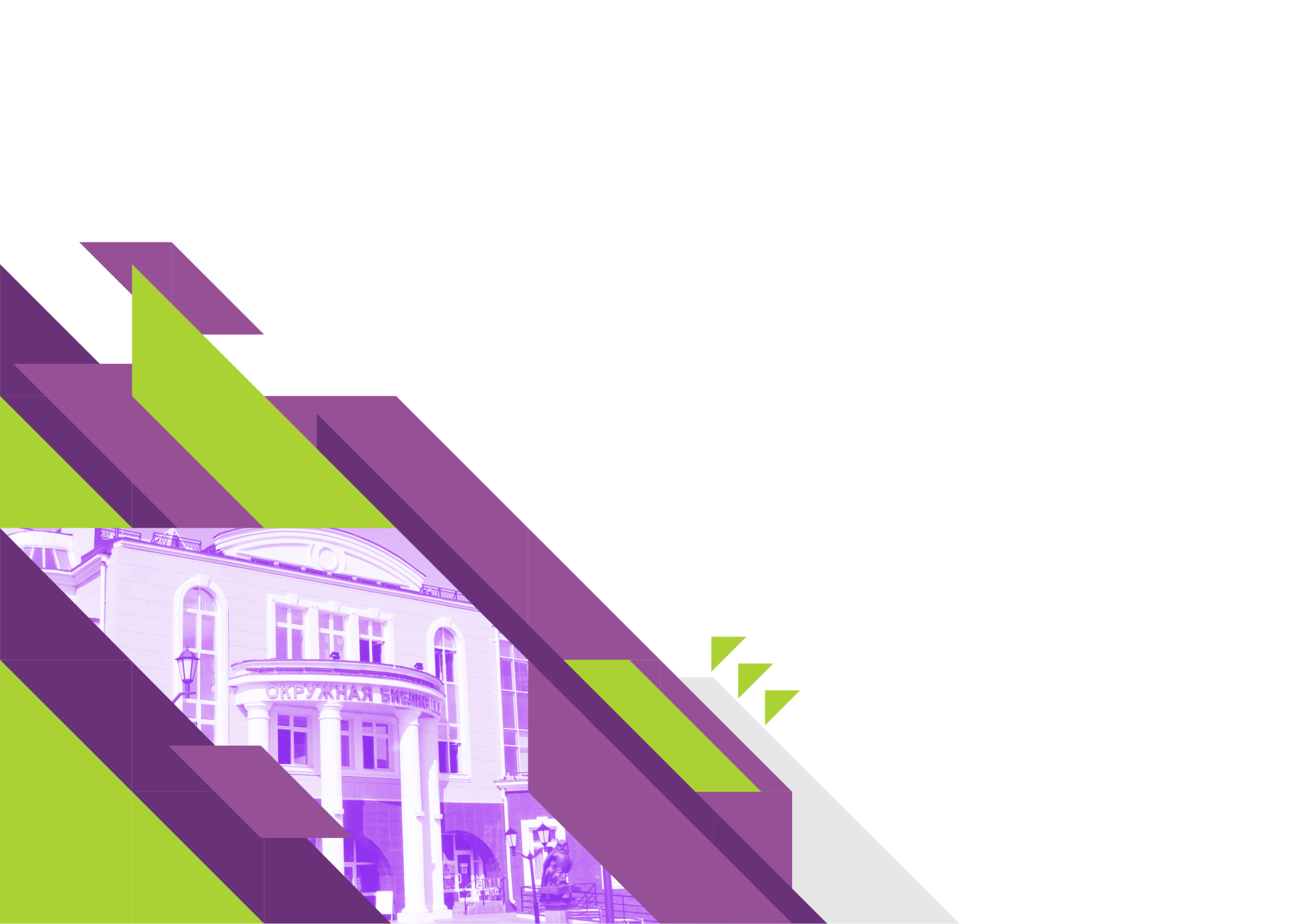 Обзор изменений
в нормативно-правовом пространстве библиотеки (2 кв. 2018 г.)
Волженина Светлана Юрьевна,
заместитель директора по научно-методической деятельности Государственной библиотеки Югры
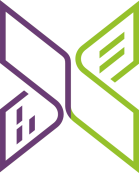 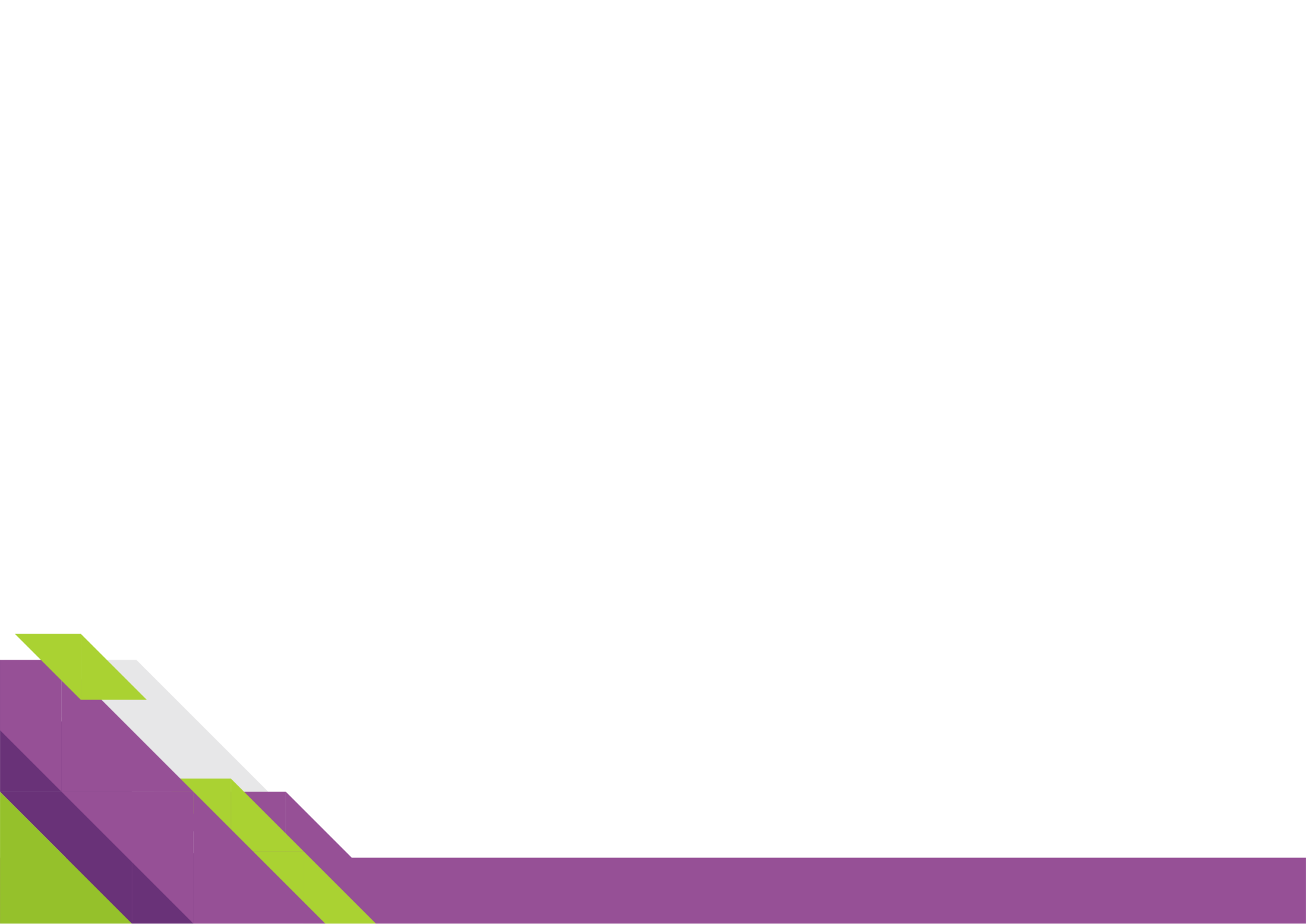 «Майский» Указ Президента РФ

Независимая оценка качества
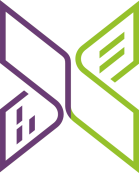 Указ Президента РФ от 07.05.2018 г. № 204«О национальных целях и стратегических задачах развития Российской Федерации на период до 2024 года»
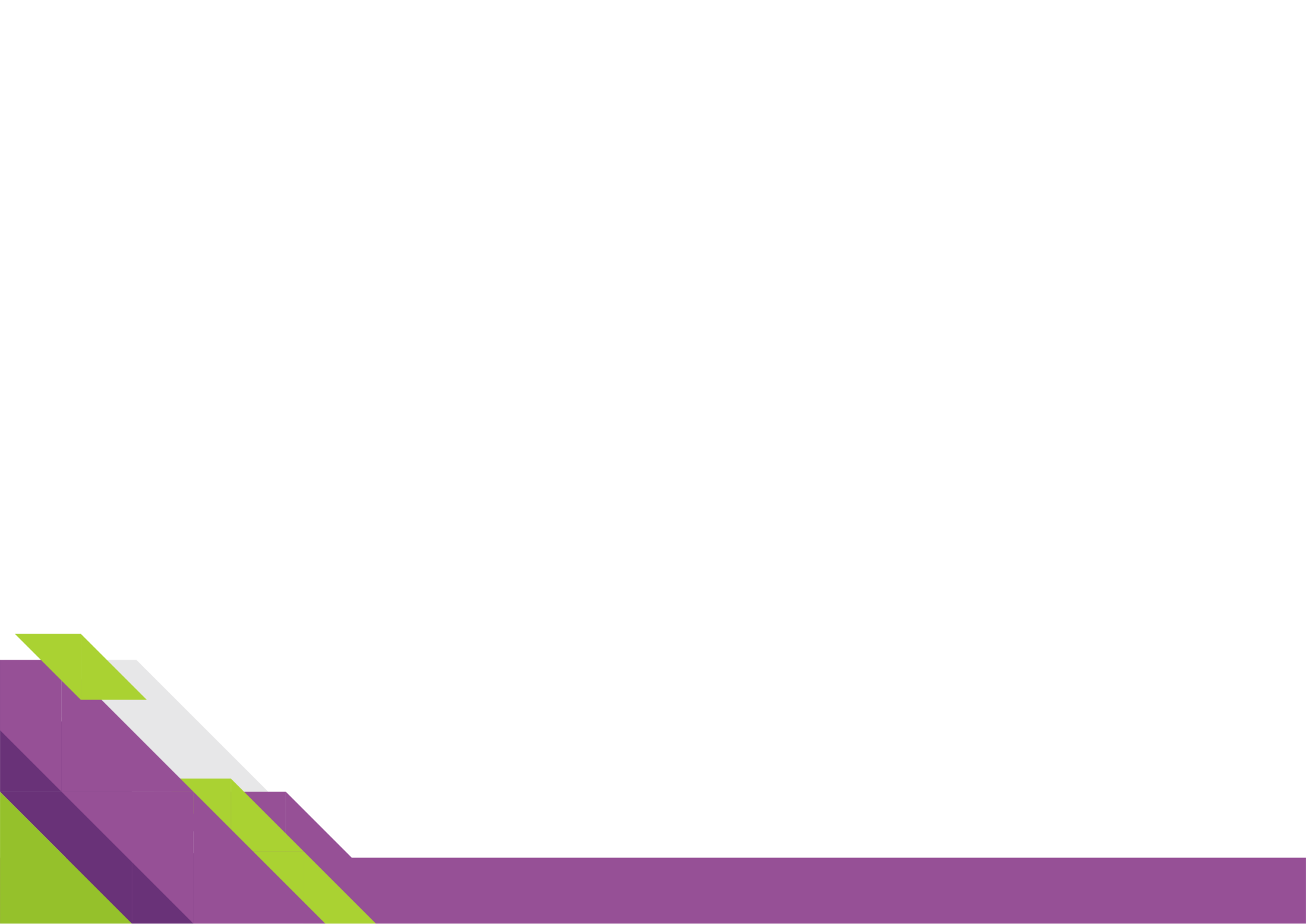 Правительству Российской Федерации:
а) утвердить до 1 октября 2018 года основные направления деятельности Правительства Российской Федерации на период до 2024 года и прогноз социально-экономического развития Российской Федерации на период                       до 2024 года, предусмотрев механизмы и ресурсное обеспечение достижения национальных целей, определенных пунктом 1 настоящего Указа;
б) в соответствии с национальными целями, определенными пунктом 1 настоящего Указа, разработать (скорректировать) совместно с органами государственной власти субъектов Российской Федерации и представить до 1 октября 2018 года для рассмотрения на заседании Совета при Президенте Российской Федерации по стратегическому развитию и приоритетным проектам национальные проекты (программы) по следующим направлениям:
демография;
здравоохранение;
образование;
жилье и городская среда;
экология;
безопасные и качественные автомобильные дороги;
производительность труда и поддержка занятости;
наука;
цифровая экономика;
культура;
малое и среднее предпринимательство и поддержка индивидуальной предпринимательской инициативы;
международная кооперация и экспорт.
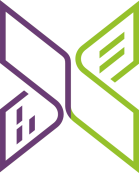 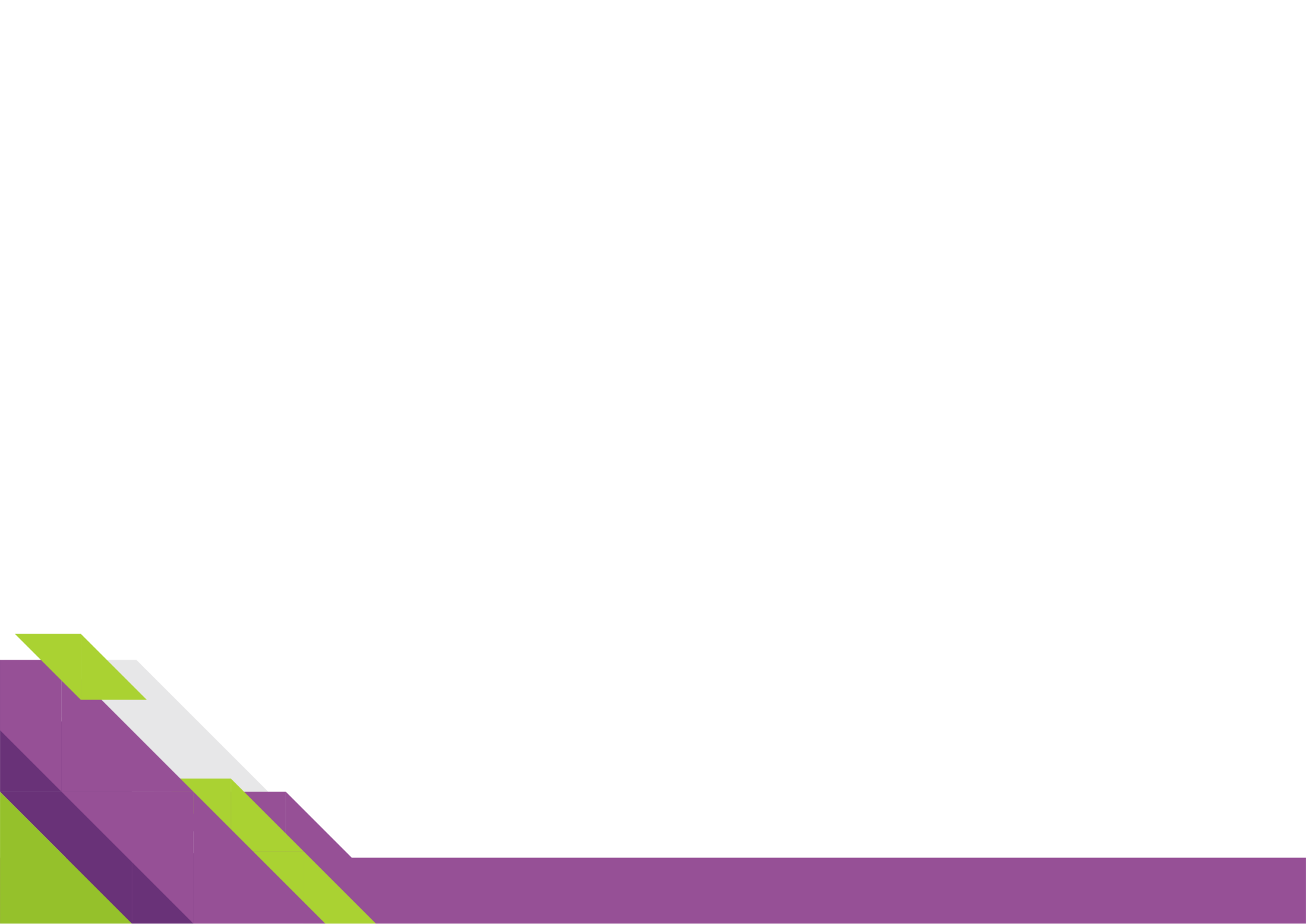 Правительству Российской Федерации при разработке национальной программы в сфере культуры обратить особое внимание на необходимость:

а) укрепления российской гражданской идентичности на основе духовно-нравственных                        и культурных ценностей народов Российской Федерации;
б) создания (реконструкции) культурно-образовательных и музейных комплексов, включающих в себя концертные залы, театральные, музыкальные, хореографические и другие творческие школы, а также выставочные пространства;
в) обеспечения детских музыкальных, художественных, хореографических школ, училищ                    и школ искусств необходимыми инструментами, оборудованием и материалами;
г) продвижения талантливой молодежи в сфере музыкального искусства, в том числе посредством создания национального молодежного симфонического оркестра;
д) создания (реконструкции) культурно-досуговых организаций клубного типа на территориях сельских поселений, развития муниципальных библиотек;
е) создания виртуальных концертных залов не менее чем в 500 городах Российской Федерации;
ж) создания условий для показа национальных кинофильмов в кинозалах, расположенных               в населенных пунктах с численностью населения до 500 тыс. человек;
з) подготовки кадров для организаций культуры;
и) модернизации региональных и муниципальных театров юного зрителя и кукольных театров путем их реконструкции и капитального ремонта;
к) поддержки добровольческих движений, в том числе в сфере сохранения культурного наследия народов Российской Федерации.
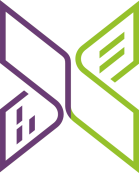 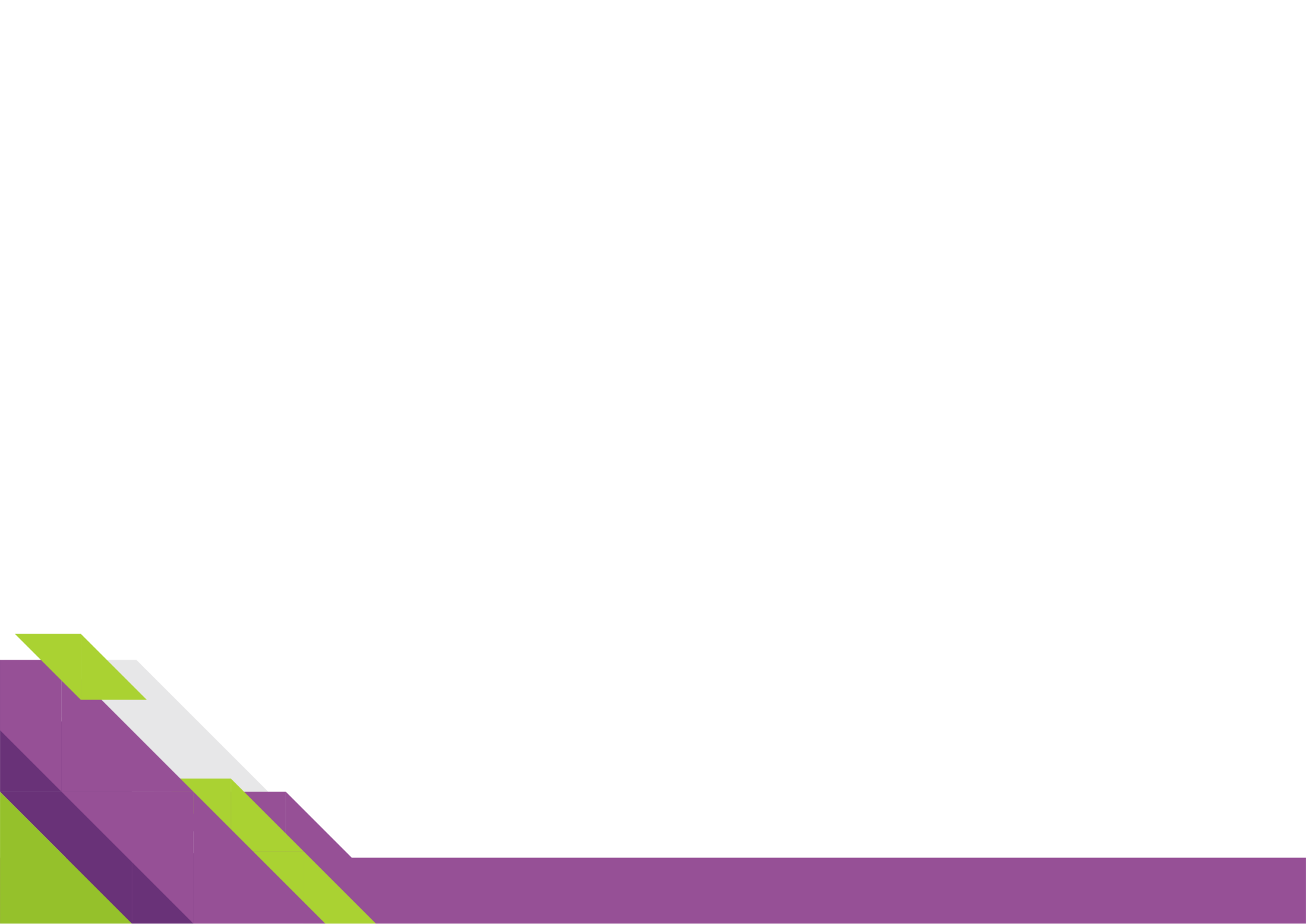 «Методические указания по разработке национальных проектов (программ)»
(утв. Правительством РФ 14.06.2018)
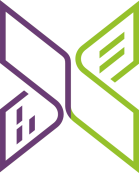 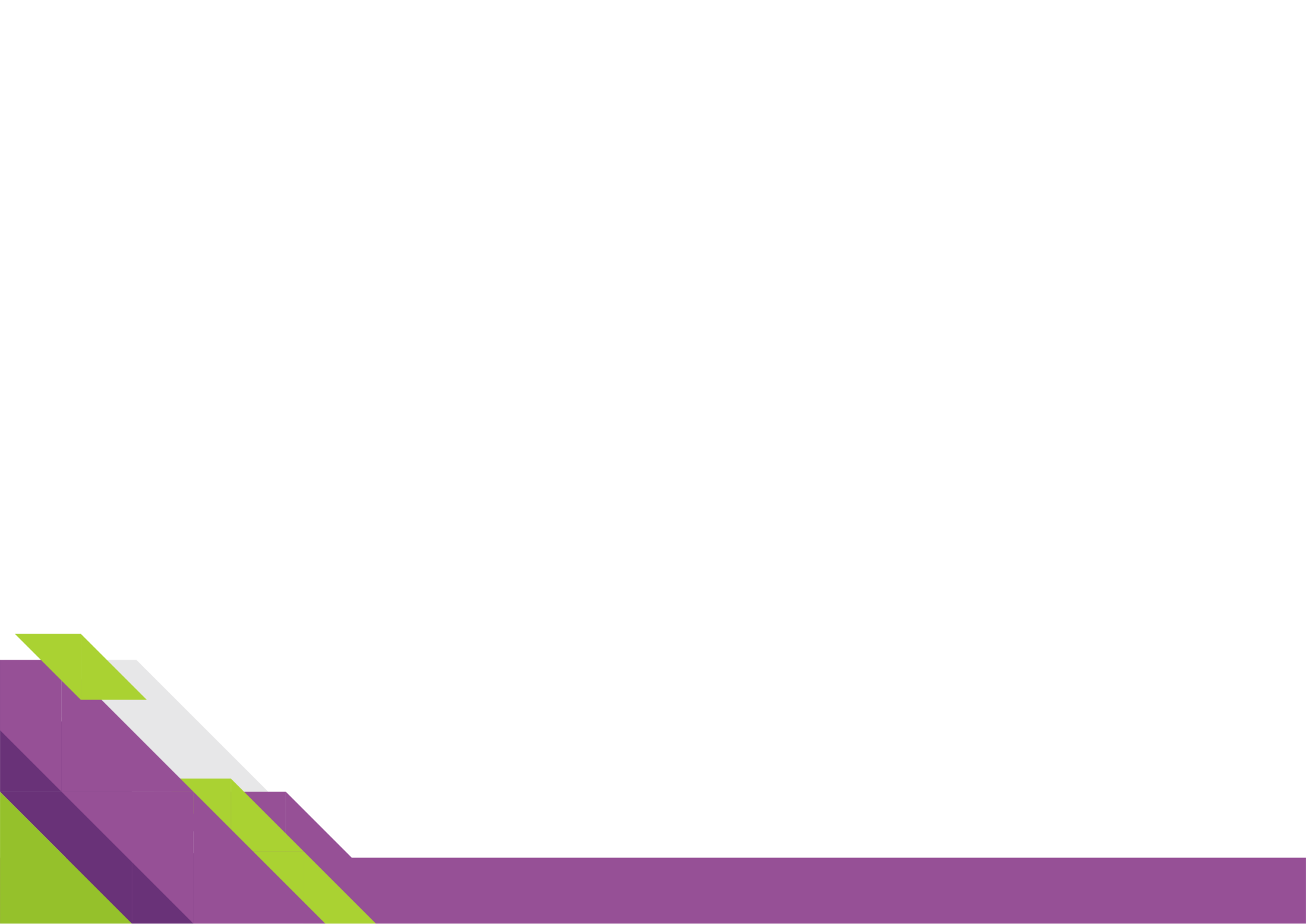 Постановление Правительства РФ от 17.04.2018 г. № 457
«Об утверждении формы обязательного публичного отчета высшего должностного лица субъекта Российской Федерации (руководителя высшего исполнительного органа государственной власти субъекта Российской Федерации) о результатах независимой оценки качества условий оказания услуг организациями в сфере культуры, охраны здоровья, образования, социального обслуживания, представляемого в законодательный (представительный) орган государственной власти субъекта Российской Федерации, и формы плана по устранению недостатков, выявленных в ходе независимой оценки качества условий оказания услуг организациями в сфере культуры, охраны здоровья, образования, социального обслуживания и федеральными учреждениями медико-социальной экспертизы»
ПРАВИТЕЛЬСТВО РОССИЙСКОЙ ФЕДЕРАЦИИПОСТАНОВЛЕНИЕот 31 мая 2018 г. № 638«ОБ УТВЕРЖДЕНИИ ПРАВИЛ СБОРА И ОБОБЩЕНИЯ ИНФОРМАЦИИ О КАЧЕСТВЕ УСЛОВИЙ ОКАЗАНИЯ УСЛУГ ОРГАНИЗАЦИЯМИ В СФЕРЕ КУЛЬТУРЫ, ОХРАНЫ ЗДОРОВЬЯ, ОБРАЗОВАНИЯ, СОЦИАЛЬНОГО ОБСЛУЖИВАНИЯ И ФЕДЕРАЛЬНЫМИУЧРЕЖДЕНИЯМИ МЕДИКО-СОЦИАЛЬНОЙ ЭКСПЕРТИЗЫ»
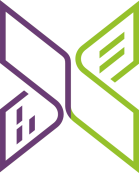 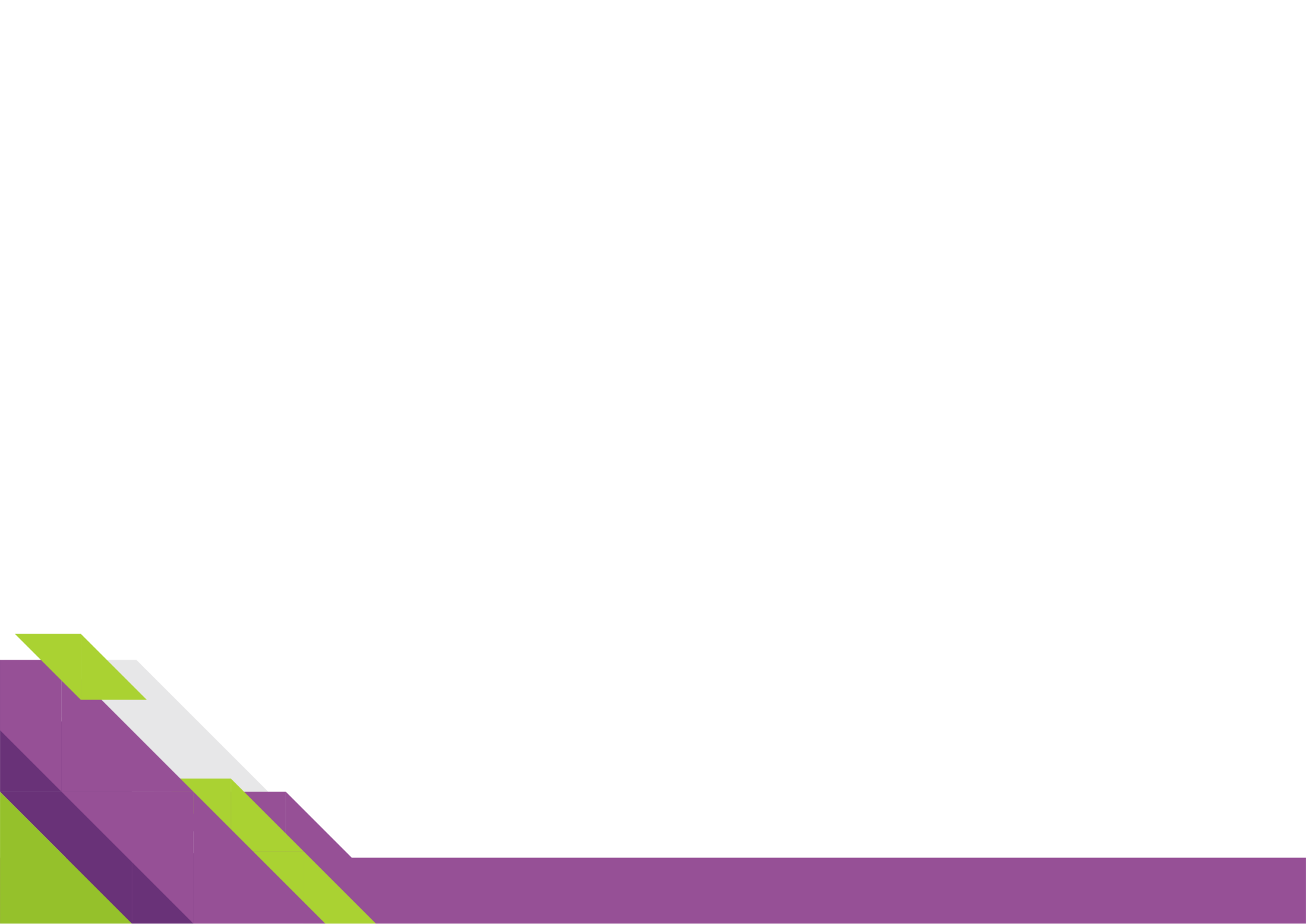 4. Источниками информации о качестве условий оказания услуг являются:
а) официальные сайты организаций социальной сферы в информационно-телекоммуникационной сети
«Интернет», информационные стенды в помещениях указанных организаций;
б) официальный сайт для размещения информации о государственных и муниципальных учреждениях в информационно-телекоммуникационной сети «Интернет»;
в) результаты изучения условий оказания услуг организациями социальной сферы, включающие:
наличие и функционирование дистанционных способов обратной связи и взаимодействия                           с получателями услуг;
обеспечение комфортных условий предоставления услуг;
обеспечение доступности для инвалидов помещений указанных организаций, прилегающих территорий и предоставляемых услуг;
г) мнение получателей услуг о качестве условий оказания услуг в целях установления удовлетворенности граждан условиями оказания услуг (анкетирование, интервьюирование, телефонный опрос, интернет-опрос, в том числе на официальном сайте организации социальной сферы и т. п.). Методика выявления и обобщения мнения граждан, включая требования к формированию выборочной совокупности респондентов, утверждается Министерством труда                           и социальной защиты Российской Федерации.
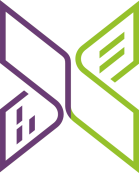 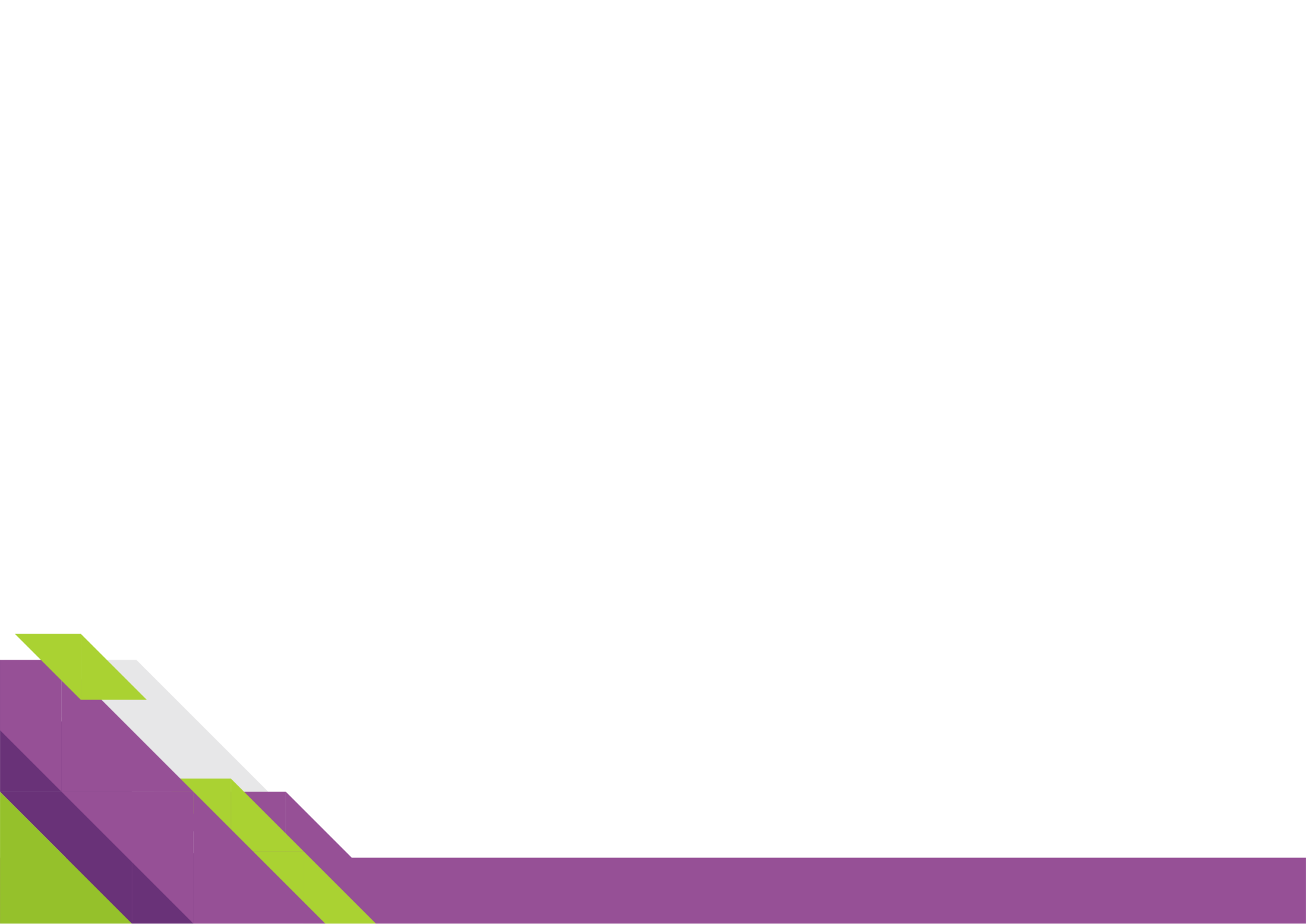 «Письмо» Минтруда России от 10.03.2017 г. № 11-3/10/П-1850«Рекомендуемые подходы к определению структуры и состава общественных советов по проведению независимой оценки качества оказания услуг организациями в сфере культуры, социального обслуживания, охраны здоровья и образования»
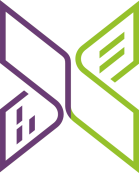 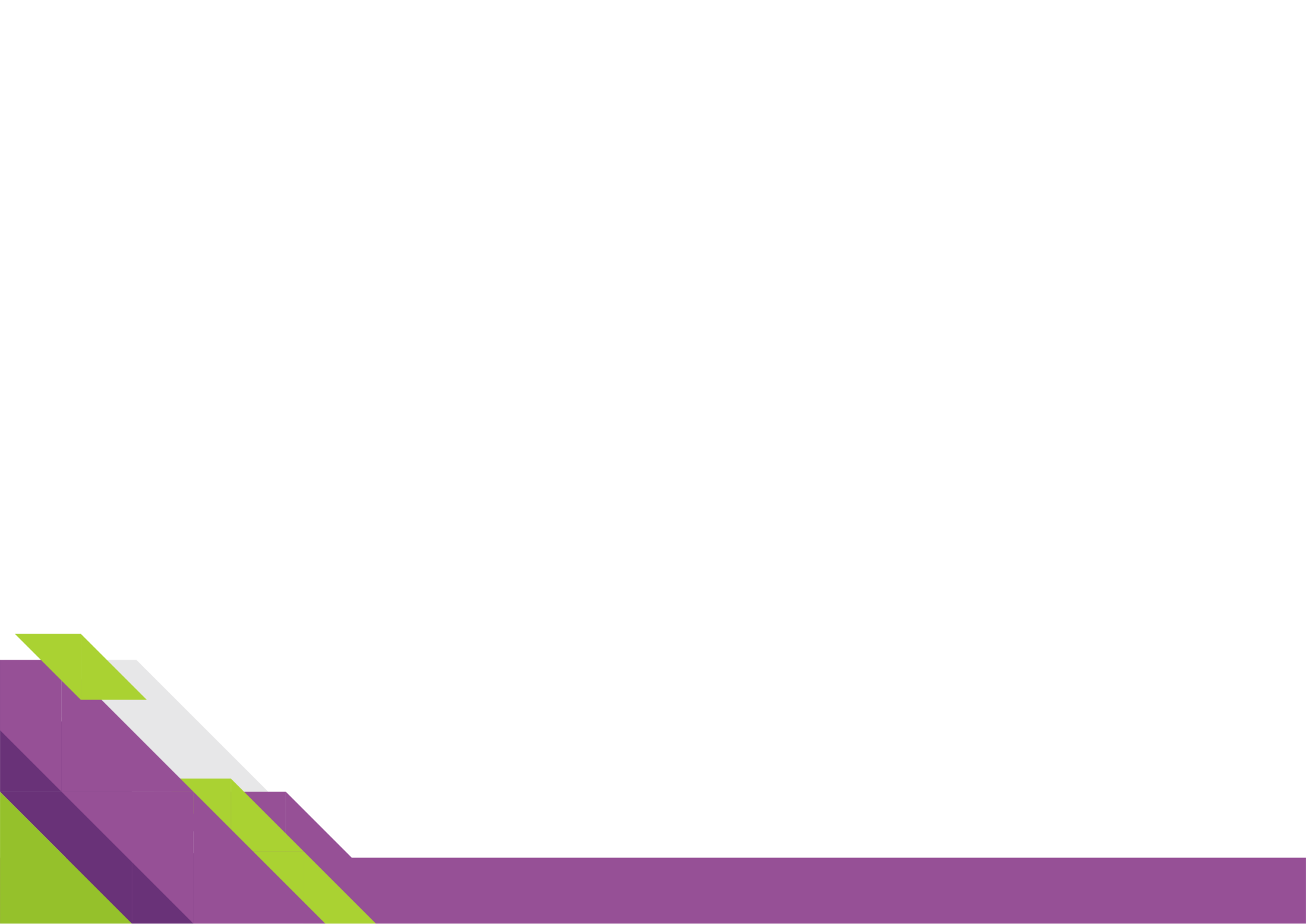 Спасибо за внимание!

Волженина Светлана Юрьевна,
заместитель директора по научно-методической деятельности Государственной библиотеки Югры
Телефон (3467) 33-33-21
E-mail: volzheninasu@okrlib.ru